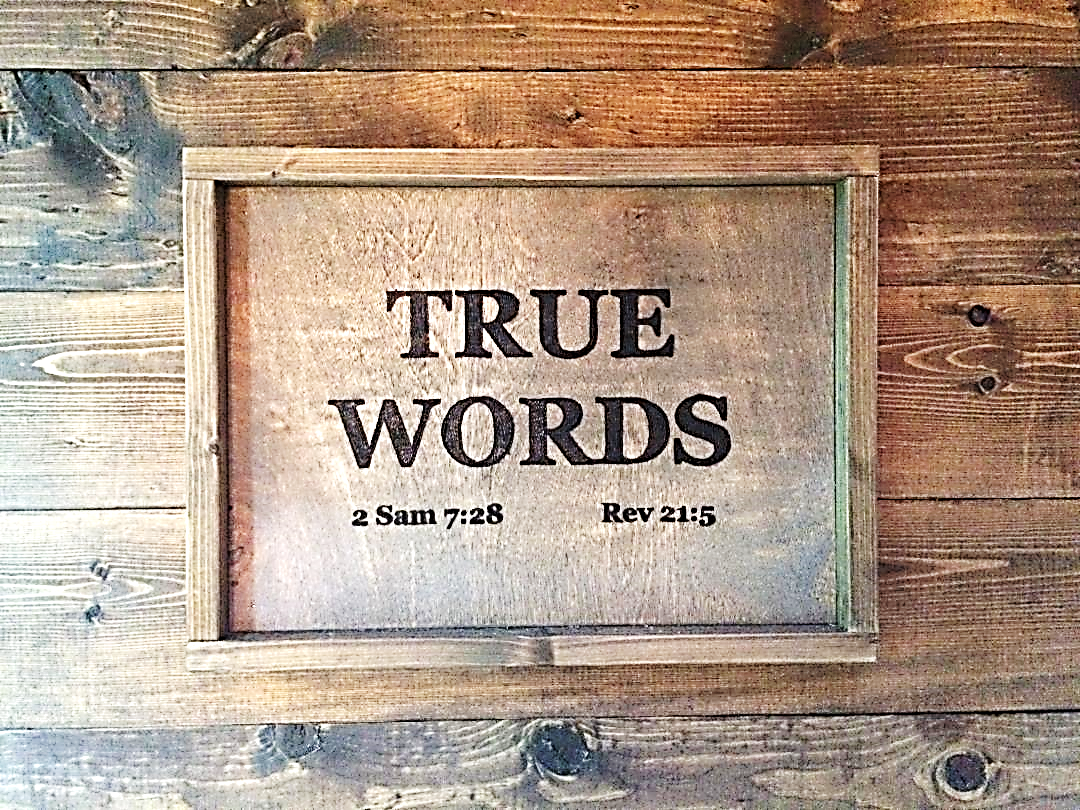 SERMON TITLE
Genesis Chapter 8
Genesis 7:24   And the waters prevailed upon the earth an hundred and fifty days.
True Words Christian Church
Genesis 7:11-12   In the six hundredth year of Noah's life, in the second month, the seventeenth day of the month, the same day were all the fountains of the great deep broken up, and the windows of heaven were opened.  12 And the rain was upon the earth forty days and forty nights.
True Words Christian Church
Genesis 8:1-3   And God remembered Noah, and every living thing, and all the cattle that was with him in the ark: and God made a wind to pass over the earth, and the waters asswaged;  2 The fountains also of the deep and the windows of heaven were stopped, and the rain from heaven was restrained;  3 And the waters returned from off the earth continually: and after the end of the hundred and fifty days the waters were abated.
True Words Christian Church
Genesis 19:29   And it came to pass, when God destroyed the cities of the plain, that God remembered Abraham, and sent Lot out of the midst of the overthrow, when he overthrew the cities in the which Lot dwelt.
True Words Christian Church
Genesis 30:22   And God remembered Rachel, and God hearkened to her, and opened her womb.
True Words Christian Church
Exodus 2:24   And God heard their groaning, and God remembered his covenant with Abraham, with Isaac, and with Jacob.
True Words Christian Church
Psalm 106:4-5   Remember me, O LORD, with the favour that thou bearest unto thy people: O visit me with thy salvation;  5 That I may see the good of thy chosen, that I may rejoice in the gladness of thy nation, that I may glory with thine inheritance.
True Words Christian Church
Revelation 18:5   For her sins have reached unto heaven, and God hath remembered her iniquities.
True Words Christian Church
Jeremiah 23:38-40   But since ye say, The burden of the LORD; therefore thus saith the LORD; Because ye say this word, The burden of the LORD, and I have sent unto you, saying, Ye shall not say, The burden of the LORD;  39 Therefore, behold, I, even I, will utterly forget you, and I will forsake you, and the city that I gave you and your fathers, and cast you out of my presence:  40 And I will bring an everlasting reproach upon you, and a perpetual shame, which shall not be forgotten.
True Words Christian Church
Lamentations 5:20-22   Wherefore dost thou forget us for ever, and forsake us so long time?  21 Turn thou us unto thee, O LORD, and we shall be turned; renew our days as of old.  22 But thou hast utterly rejected us; thou art very wroth against us.
True Words Christian Church
Psalm 9:17   The wicked shall be turned into hell, and all the nations that forget God.
True Words Christian Church
Job 39:19-20   Hast thou given the horse strength? hast thou clothed his neck with thunder?  20 Canst thou make him afraid as a grasshopper? the glory of his nostrils is terrible.
True Words Christian Church
Mark 5:9-13   And he asked him, What is thy name? And he answered, saying, My name is Legion: for we are many.  10 And he besought him much that he would not send them away out of the country.  11 Now there was there nigh unto the mountains a great herd of swine feeding.  12 And all the devils besought him, saying, Send us into the swine, that we may enter into them.  13 And forthwith Jesus gave them leave. And the unclean spirits went out, and entered into the swine: and the herd ran violently down a steep place into the sea, (they were about two thousand;) and were choked in the sea.
True Words Christian Church
Romans 1:25   Who changed the truth of God into a lie, and worshipped and served the creature more than the Creator, who is blessed for ever. Amen.
True Words Christian Church
Genesis 8:4-5   And the ark rested in the seventh month, on the seventeenth day of the month, upon the mountains of Ararat.  5 And the waters decreased continually until the tenth month: in the tenth month, on the first day of the month, were the tops of the mountains seen.
True Words Christian Church
True Words Christian Church
Genesis 8:6   And it came to pass at the end of forty days, that Noah opened the window of the ark which he had made:
True Words Christian Church
Genesis 8:7   And he sent forth a raven, which went forth to and fro, until the waters were dried up from off the earth.
True Words Christian Church
Job 1:7   And the LORD said unto Satan, Whence comest thou? Then Satan answered the LORD, and said, From going to and fro in the earth, and from walking up and down in it.
True Words Christian Church
1 Peter 5:8   Be sober, be vigilant; because your adversary the devil, as a roaring lion, walketh about, seeking whom he may devour:
True Words Christian Church
Matthew 23:14   Woe unto you, scribes and Pharisees, hypocrites! for ye devour widows' houses, and for a pretence make long prayer: therefore ye shall receive the greater damnation.
True Words Christian Church
Genesis 8:8-9   Also he sent forth a dove from him, to see if the waters were abated from off the face of the ground;  9 But the dove found no rest for the sole of her foot, and she returned unto him into the ark, for the waters were on the face of the whole earth: then he put forth his hand, and took her, and pulled her in unto him into the ark.
True Words Christian Church
Luke 3:22   And the Holy Ghost descended in a bodily shape like a dove upon him, and a voice came from heaven, which said, Thou art my beloved Son; in thee I am well pleased.
True Words Christian Church
John 2:14-16   And found in the temple those that sold oxen and sheep and doves, and the changers of money sitting:  15 And when he had made a scourge of small cords, he drove them all out of the temple, and the sheep, and the oxen; and poured out the changers' money, and overthrew the tables;  16 And said unto them that sold doves, Take these things hence; make not my Father's house an house of merchandise.
True Words Christian Church
Titus 1:10-11   For there are many unruly and vain talkers and deceivers, specially they of the circumcision:  11 Whose mouths must be stopped, who subvert whole houses, teaching things which they ought not, for filthy lucre's sake.
True Words Christian Church
2 Peter 2:1-3   But there were false prophets also among the people, even as there shall be false teachers among you, who privily shall bring in damnable heresies, even denying the Lord that bought them, and bring upon themselves swift destruction.  2 And many shall follow their pernicious ways; by reason of whom the way of truth shall be evil spoken of.  3 And through covetousness shall they with feigned words make merchandise of you: whose judgment now of a long time lingereth not, and their damnation slumbereth not.
True Words Christian Church
1 Peter 5:2-3   Feed the flock of God which is among you, taking the oversight thereof, not by constraint, but willingly; not for filthy lucre, but of a ready mind;  3 Neither as being lords over God's heritage, but being ensamples to the flock.
True Words Christian Church
Genesis 8:10-11   And he stayed yet other seven days; and again he sent forth the dove out of the ark;  11 And the dove came in to him in the evening; and, lo, in her mouth was an olive leaf pluckt off: so Noah knew that the waters were abated from off the earth.
True Words Christian Church
Romans 10:15   And how shall they preach, except they be sent? as it is written, How beautiful are the feet of them that preach the gospel of peace, and bring glad tidings of good things!
True Words Christian Church
Genesis 8:12   And he stayed yet other seven days; and sent forth the dove; which returned not again unto him any more.
True Words Christian Church
Proverbs 22:6   Train up a child in the way he should go: and when he is old, he will not depart from it.
True Words Christian Church
Deuteronomy 6:7   And thou shalt teach them diligently unto thy children, and shalt talk of them when thou sittest in thine house, and when thou walkest by the way, and when thou liest down, and when thou risest up.
True Words Christian Church
Genesis 2:24   Therefore shall a man leave his father and his mother, and shall cleave unto his wife: and they shall be one flesh.
True Words Christian Church
Jeremiah 32:40   And I will make an everlasting covenant with them, that I will not turn away from them, to do them good; but I will put my fear in their hearts, that they shall not depart from me.
True Words Christian Church
Jeremiah 6:16   Thus saith the LORD, Stand ye in the ways, and see, and ask for the old paths, where is the good way, and walk therein, and ye shall find rest for your souls. But they said, We will not walk therein.
True Words Christian Church
Genesis 8:13-14   And it came to pass in the six hundredth and first year, in the first month, the first day of the month, the waters were dried up from off the earth: and Noah removed the covering of the ark, and looked, and, behold, the face of the ground was dry.  14 And in the second month, on the seven and twentieth day of the month, was the earth dried.
True Words Christian Church
Genesis 8:15-16   And God spake unto Noah, saying,  16 Go forth of the ark, thou, and thy wife, and thy sons, and thy sons' wives with thee.
True Words Christian Church
Genesis 8:17   Bring forth with thee every living thing that is with thee, of all flesh, both of fowl, and of cattle, and of every creeping thing that creepeth upon the earth; that they may breed abundantly in the earth, and be fruitful, and multiply upon the earth.
True Words Christian Church
Psalm 127:3   Lo, children are an heritage of the LORD: and the fruit of the womb is his reward.
True Words Christian Church
Genesis 8:18-19   And Noah went forth, and his sons, and his wife, and his sons' wives with him:  19 Every beast, every creeping thing, and every fowl, and whatsoever creepeth upon the earth, after their kinds, went forth out of the ark.
True Words Christian Church
Genesis 8:20   And Noah builded an altar unto the LORD; and took of every clean beast, and of every clean fowl, and offered burnt offerings on the altar.
True Words Christian Church
Genesis 7:2   Of every clean beast thou shalt take to thee by sevens, the male and his female: and of beasts that are not clean by two, the male and his female.
True Words Christian Church
Genesis 8:21   And the LORD smelled a sweet savour; and the LORD said in his heart, I will not again curse the ground any more for man's sake; for the imagination of man's heart is evil from his youth; neither will I again smite any more every thing living, as I have done.
True Words Christian Church
2 Corinthians 2:15-16   For we are unto God a sweet savour of Christ, in them that are saved, and in them that perish:  16 To the one we are the savour of death unto death; and to the other the savour of life unto life. And who is sufficient for these things?
True Words Christian Church
Ephesians 5:2   And walk in love, as Christ also hath loved us, and hath given himself for us an offering and a sacrifice to God for a sweetsmelling savour.
True Words Christian Church
Acts 2:31   He seeing this before spake of the resurrection of Christ, that his soul was not left in hell, neither his flesh did see corruption.
True Words Christian Church
John 11:39   Jesus said, Take ye away the stone. Martha, the sister of him that was dead, saith unto him, Lord, by this time he stinketh: for he hath been dead four days.
True Words Christian Church
Genesis 8:21   And the LORD smelled a sweet savour; and the LORD said in his heart, I will not again curse the ground any more for man's sake; for the imagination of man's heart is evil from his youth; neither will I again smite any more every thing living, as I have done.
True Words Christian Church
Job 14:1   Man that is born of a woman is of few days, and full of trouble.
True Words Christian Church
Psalm 58:3   The wicked are estranged from the womb: they go astray as soon as they be born, speaking lies.
True Words Christian Church
Genesis 8:22   While the earth remaineth, seedtime and harvest, and cold and heat, and summer and winter, and day and night shall not cease.
True Words Christian Church
Ecclesiastes 1:4   One generation passeth away, and another generation cometh: but the earth abideth for ever.
True Words Christian Church
2 Peter 3:10   But the day of the Lord will come as a thief in the night; in the which the heavens shall pass away with a great noise, and the elements shall melt with fervent heat, the earth also and the works that are therein shall be burned up.
True Words Christian Church
Isaiah 65:17   For, behold, I create new heavens and a new earth: and the former shall not be remembered, nor come into mind.
True Words Christian Church
2 Peter 3:13   Nevertheless we, according to his promise, look for new heavens and a new earth, wherein dwelleth righteousness.
True Words Christian Church
Revelation 21:1   And I saw a new heaven and a new earth: for the first heaven and the first earth were passed away; and there was no more sea.
True Words Christian Church
Genesis 8:22   While the earth remaineth, seedtime and harvest, and cold and heat, and summer and winter, and day and night shall not cease.
True Words Christian Church
1 Corinthians 2:9   But as it is written, Eye hath not seen, nor ear heard, neither have entered into the heart of man, the things which God hath prepared for them that love him.
True Words Christian Church